Програмне забезпечення інженерно-технічних розрахунків
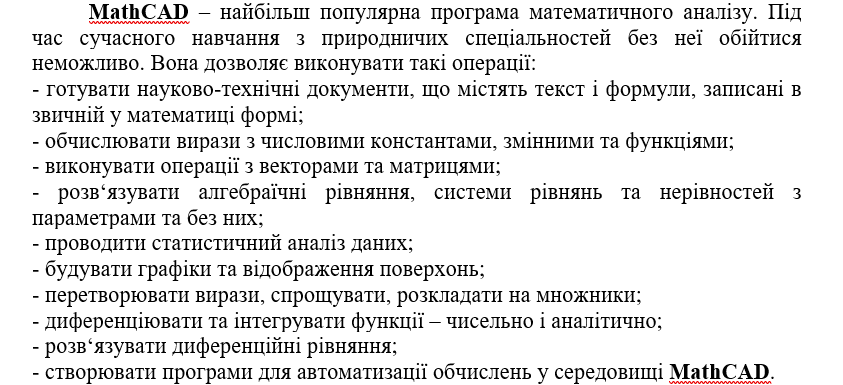 Лекція 1. Основи роботи в системі MathCAD
 
План
Інтерфейс користувача.
Вхідна мова системи MathCAD. Типи даних.
Введення та редагування даних.
Налаштування MathCAD для роботи.
Контрольні запитання.
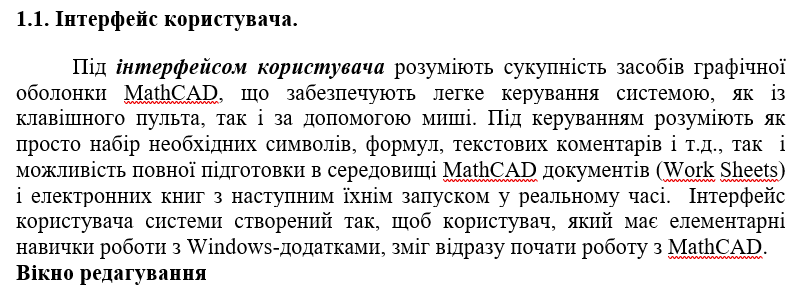 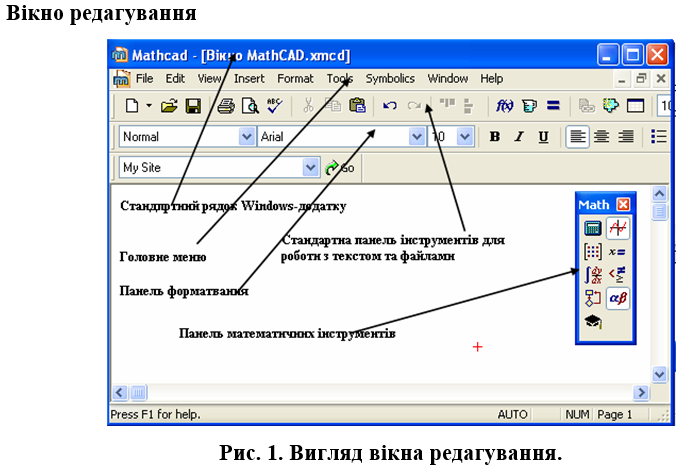 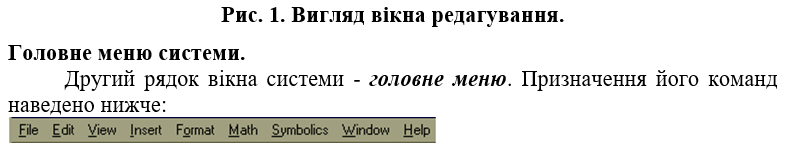 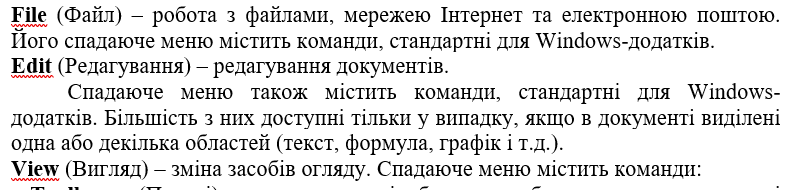 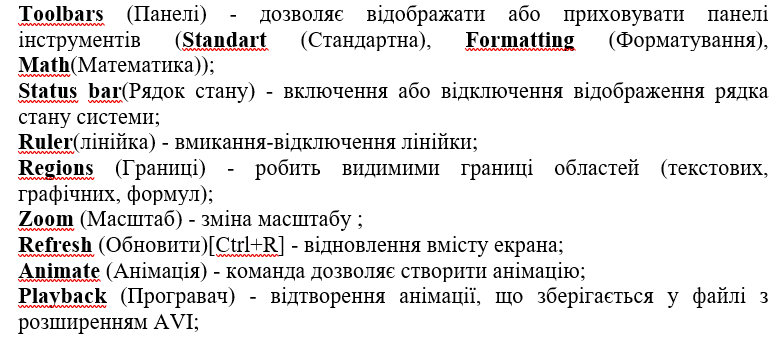 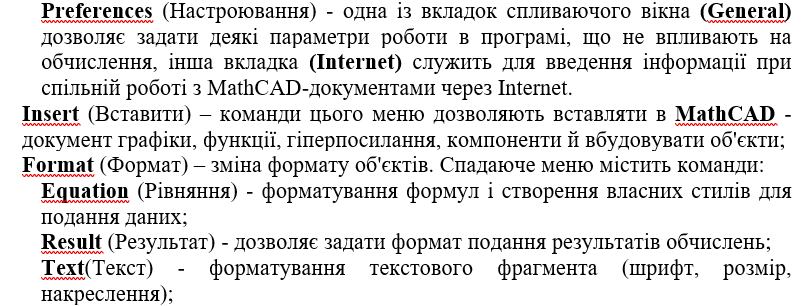 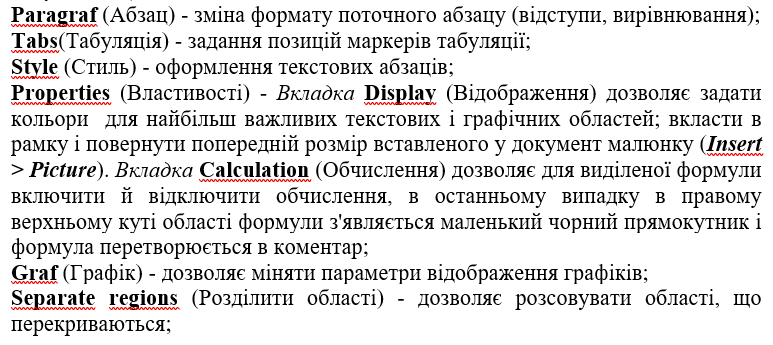 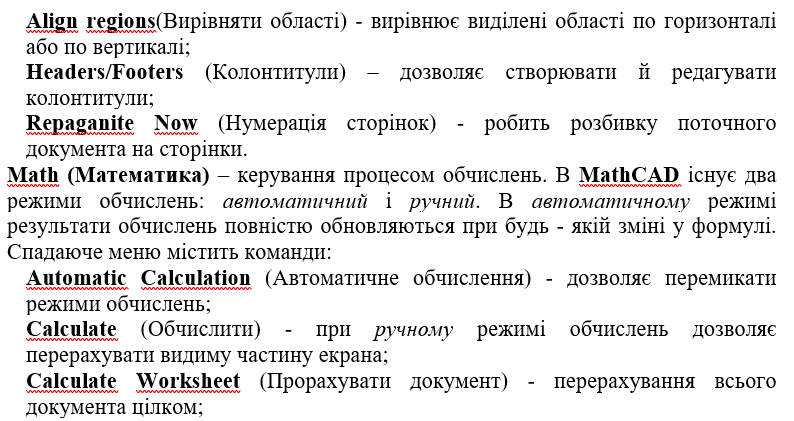 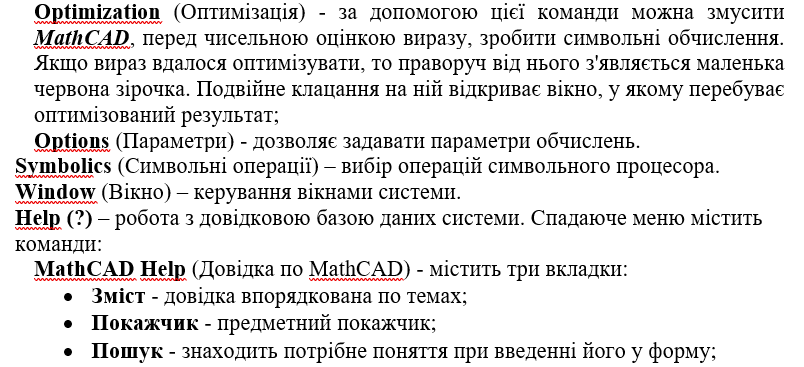 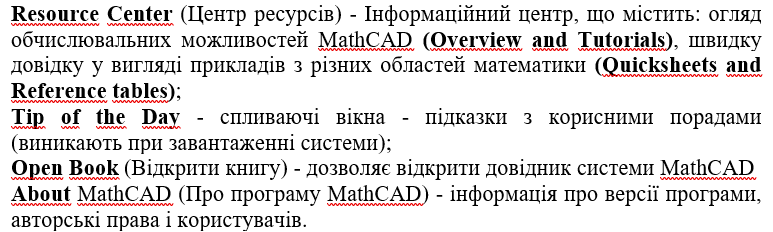 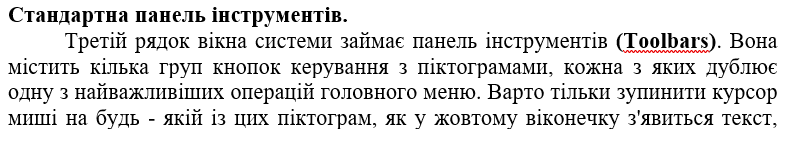 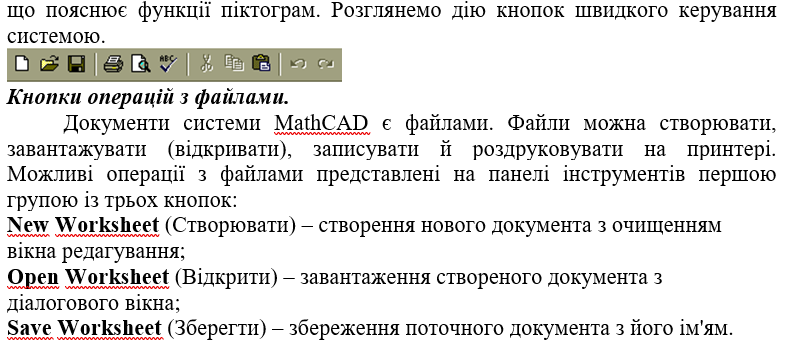 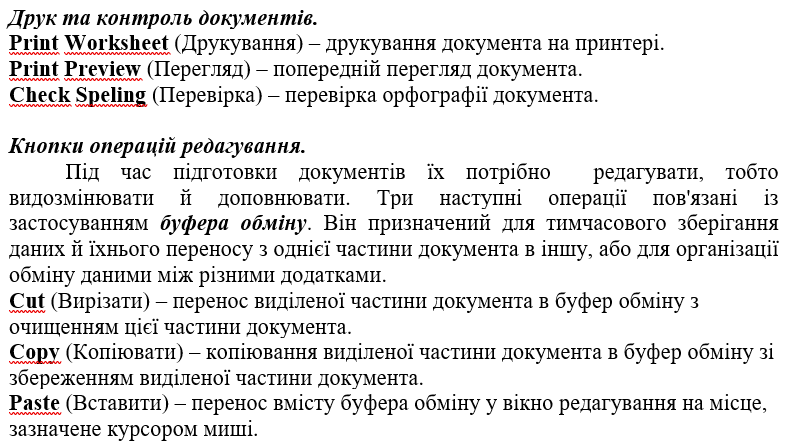 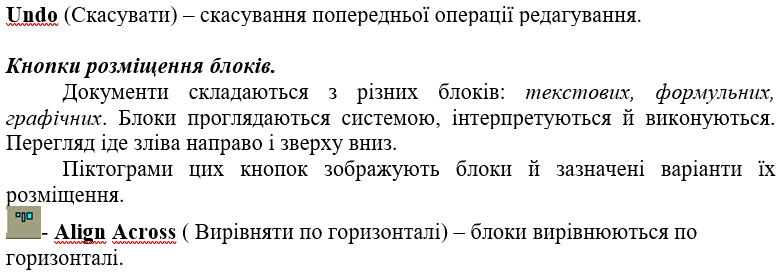 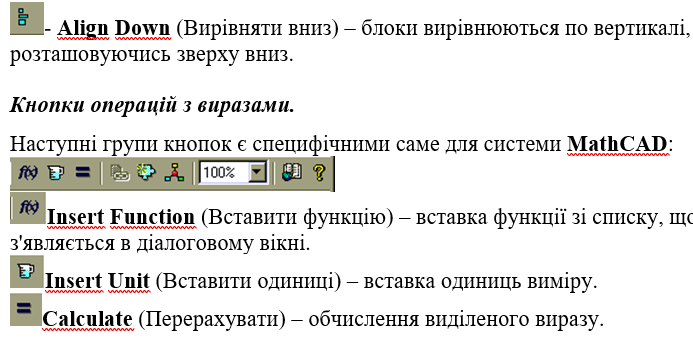